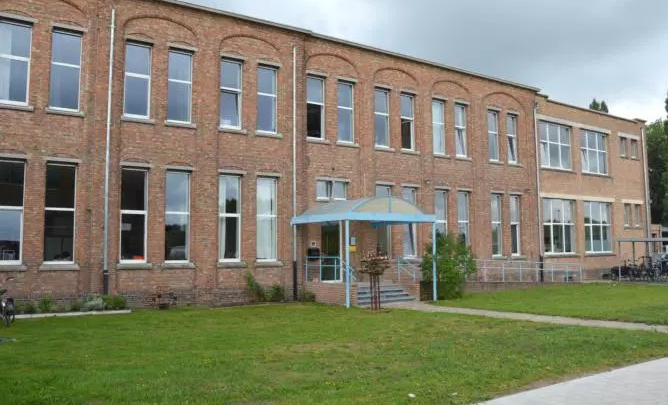 Wat na Ravelijn?
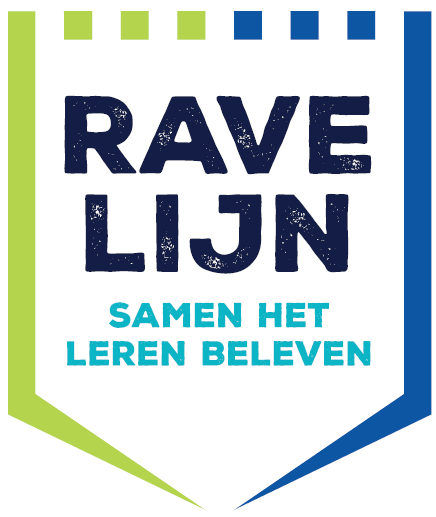 Infoavond Ov1 – 6 maart 2018
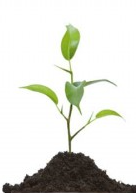 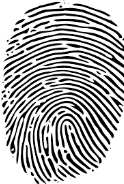 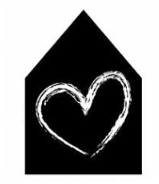 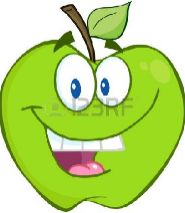 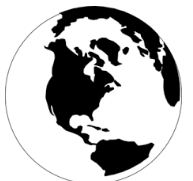 Wat is de bedoeling van deze avond?
Samen al even vooruit blikken naar de toekomst van je zoon/dochter
Inzicht krijgen in de stappen die we daartoe moeten nemen
Inzicht krijgen in wie je daarbij kan helpen
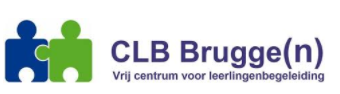 Filip Dehaene
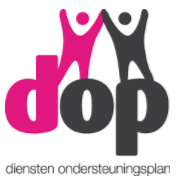 Sofie De Ruyter & Lien Deruwe
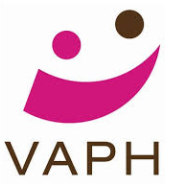 Janick Appelmans
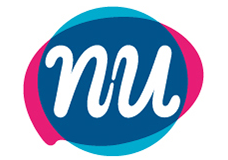 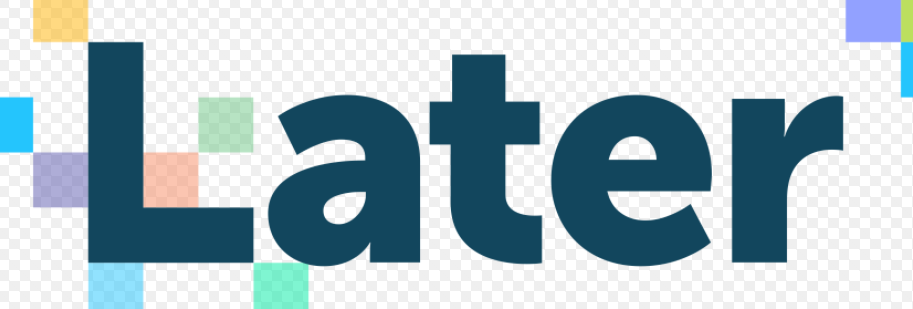 Wat wil ik doen?
TOEKOMSTPLANNING
Wonen
Werken
Vrije tijd
Relaties
Gezondheid
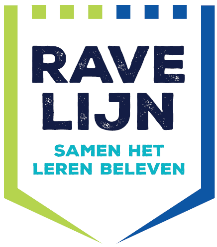 Opmaken ondersteuningsplan    - Ouders zelf
                                                                -           traject met netwerk
                                                                 - Mutualiteit

Ondersteuning aanvragen:  
                                                   RTH    NRTH
3.   De ondersteuning financieren
                                - Trap 1
                                - Trap 2 
4. Bijstandsorganisatie kan meehelpen om de ondersteuning 
     te organiseren
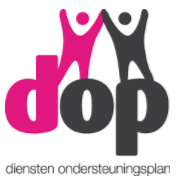 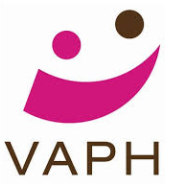 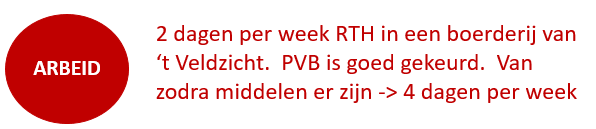 Lore De Baets
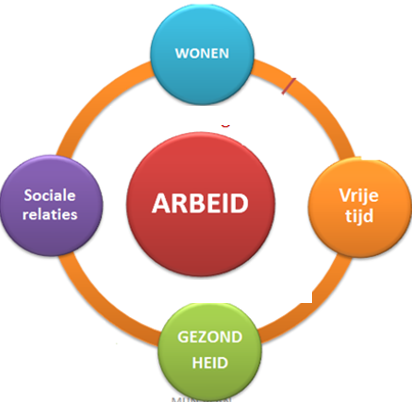 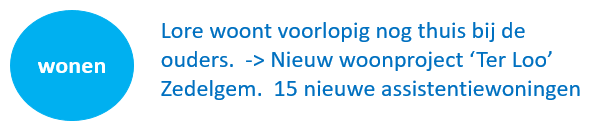 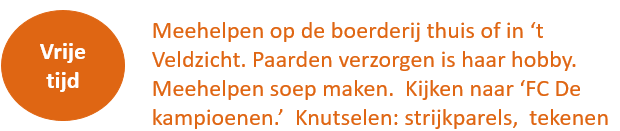 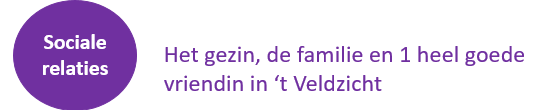 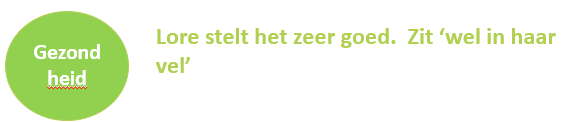 Amber Vroman
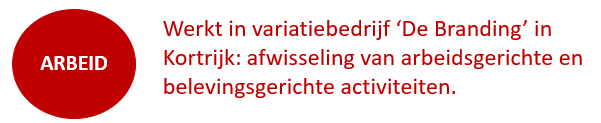 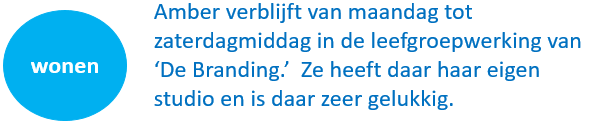 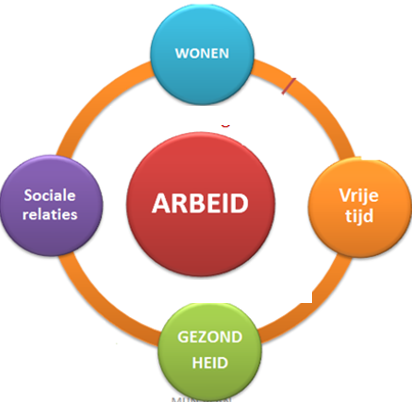 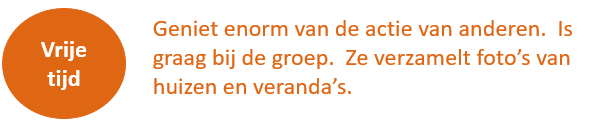 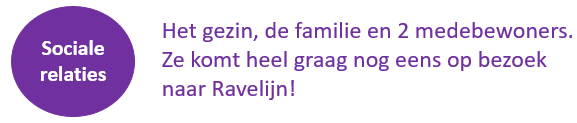 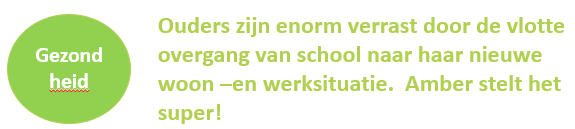 [Speaker Notes: De school wil die verschillende domeinen helpen in kaart brengen via Persoonlijke toekomstplanning]
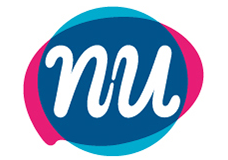 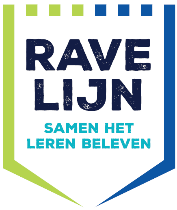 Wat doet de school?
* In de beginjaren van de schoolloopbaan: 
                   - inzicht krijgen in ‘Wie ben ik’ en ‘Wat wil ik’
            
Tot aan leeftijd van 17 jaar:  
      werken aan een portfolio dat 5 belangrijke domeinen voor de toekomst in kaart brengt                	   - Werken
                   - Vrije tijd
                   - Wonen
                   - Sociale relaties
                   - Gezondheid

Vanaf levensvorming:  
                   - acties trainen uit jouw persoonlijk toekomstplan
                   - bezoek brengen aan dagcentra, vrije tijdsmogelijkheden

Eindfase: - SMT & stage
                       - Synthesefiche opmaken
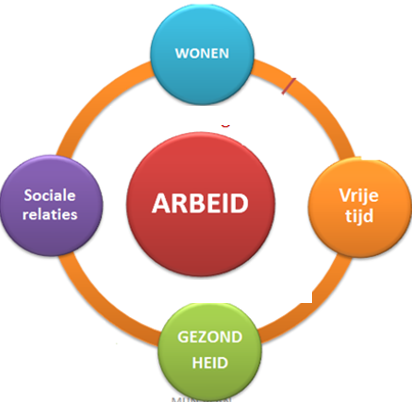 De leerling staat centraal!
Een Portfolio samenstellen
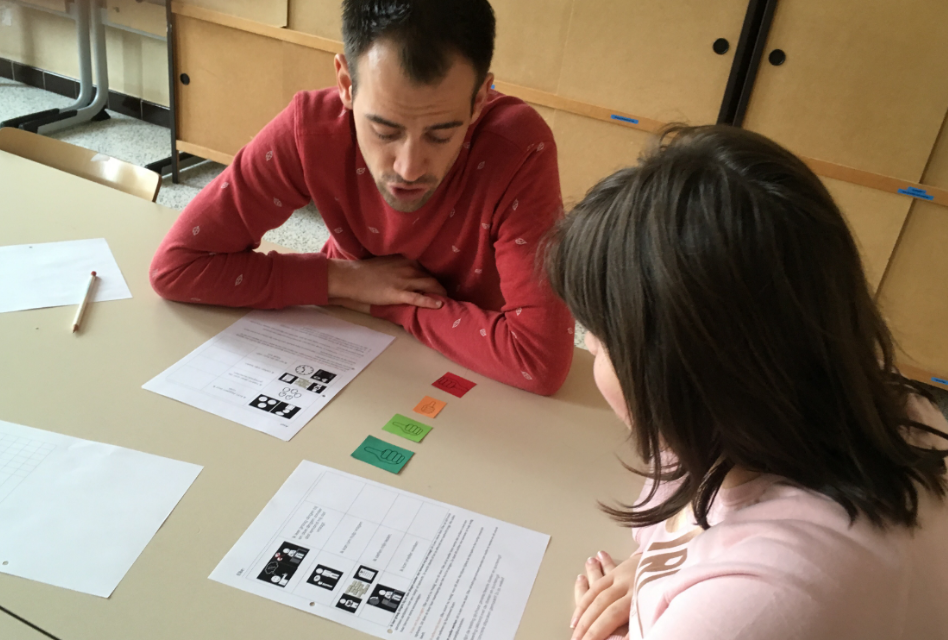 In levensvorming individuele acties plannen en uitvoeren
Stage inrichten   en synthesefiche opmaken i.f.v. oriëntering naar  de volwassenwerking
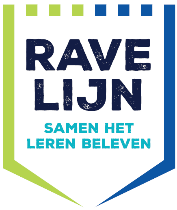 Verschillende oefenomgevingen op verplaatsing:

Onder begeleiding van een leerkracht:
       * Begeleid werken:  Bv. koffie inschenken in een bejaardentehuis
                                                 Labelen van pakketjes in de Stock Vermeersch

B)   Onder begeleiding van een dienst met opvolging van een leerkracht:
       * SMT: gedurende 1 week werken op de zorgboerderij van ‘t Veldzicht
       * Begeleid werken: Noah Claeys elke do. VM winkel Bambino
       * Vrijwilligerswerk: (ouders zoeken zelf een plaats) VB. Mathieu Haemers elke di. & do. VM
                                          Speelotheek De Piepbal
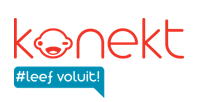 Opleiding tot co-begeleider in de bejaardenzorg of kleuterklasjes (Ov1 & Ov2)
Of een combinatie van één van deze vormen
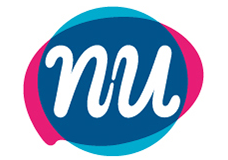 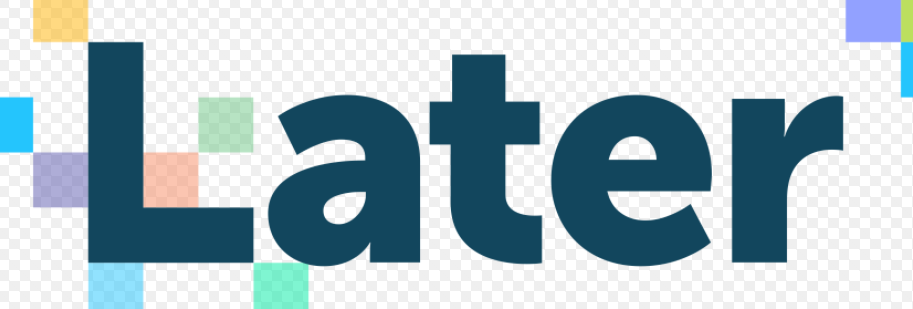 Wat wil ik doen?
TOEKOMSTPLANNING
Wonen
Werken
Vrije tijd
Relaties
Gezondheid
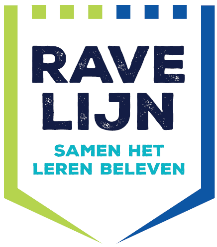 Opmaken ondersteuningsplan    - Ouders zelf
                                                                 -  
                                                                 - Mutualiteit

Ondersteuning aanvragen:  
                                                   RTH    NRTH
3.   De ondersteuning financieren
                                - Trap 1
                                - Trap 2 
4. Bijstandsorganisatie kan meehelpen om de ondersteuning 
    te organiseren
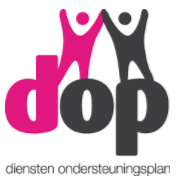 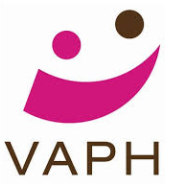 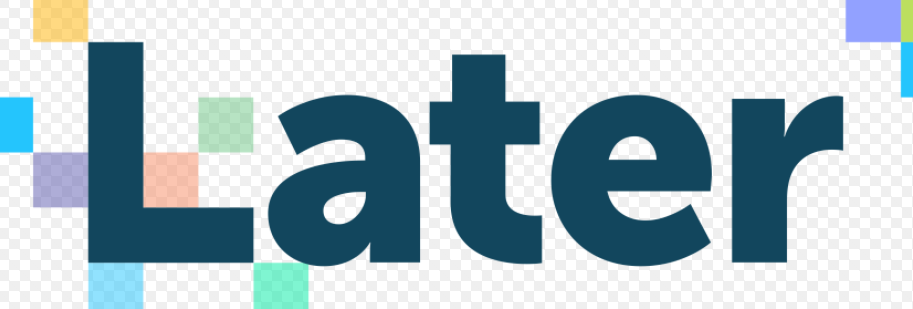 Bij elke belangrijke stap is er een dienst die jou kan ondersteunen!
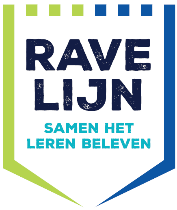 DE PARTNERS AAN HET WOORD
Een bijstandsorganisatie zoekt mee naar een 
geschikte dienst om de ondersteuning te organiseren
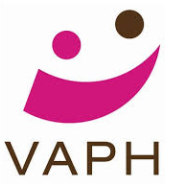 Regelt de financiering die nodig is om het ondersteuningsplan uit te voeren
Ouders zelf
Mutualiteit

,
Op basis van het toekomstplan en de synthesefiche van de school, wordt een ondersteuningsplan opgemaakt.
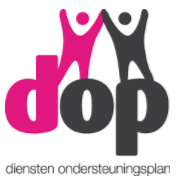 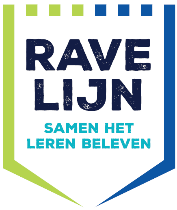 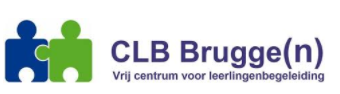 Samen brengen we de toekomstplannen van je zoon/dochter in kaart en oriënteren samen naar een volwassenwerking die past en die gelukkig maakt!
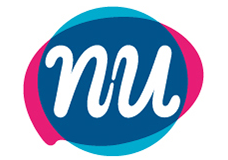 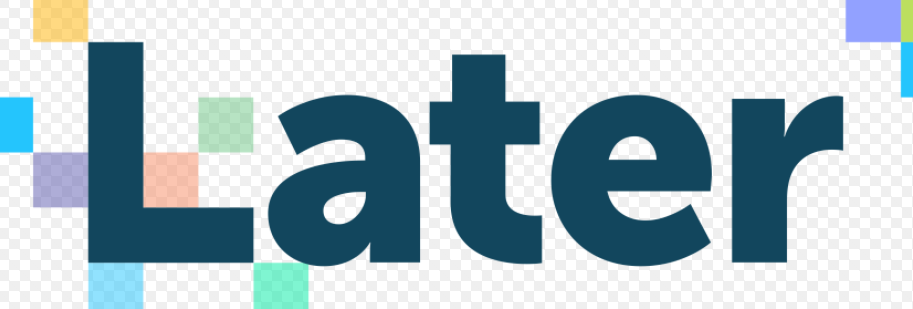 Wat wil ik doen?
TOEKOMSTPLANNING
Wonen
Werken
Vrije tijd
Relaties
Gezondheid
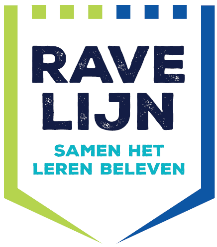 Opmaken ondersteuningsplan    - Ouders zelf
                                                                 -  
                                                                 - Mutualiteit

Ondersteuning aanvragen:  
                                                   RTH    NRTH
3.   De ondersteuning financieren
                                - Trap 1
                                - Trap 2 
4. Bijstandsorganisatie kan meehelpen om de ondersteuning 
    te organiseren
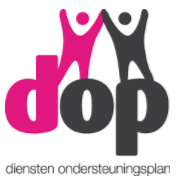 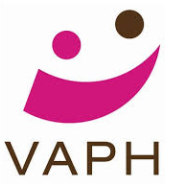